DATA SCIENCE
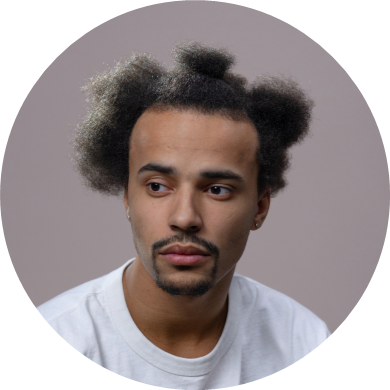 NAME
SURNAME
123-456-7890
hello@reallygreatsite.com
123 Anywhere St., Any City,ST 12345
reallygreatsite.com
ABOUT ME
EXPERIENCE
proident ut irure excepteur voluptate sit ea sunt esse sunt pariatur eu do irure et magna Lorem veniam ex eiusmod consectetur ut cupidatat ullamco ad amet enim.
ADD A COMPANY NAME
YOUR TITLE | DATE
adipisicing sint officia in pariatur laborum id minim sunt ullamco duis exercitation culpa.
ADD A COMPANY NAME
EDUCATION
YOUR TITLE | DATE
adipisicing sint officia in pariatur laborum id minim sunt ullamco duis exercitation culpa.
ADD A SCHOOL NAME
Date
LOCATION
ADD A SCHOOL NAME
Date
ADD A COMPANY NAME
LOCATION
YOUR TITLE | DATE
adipisicing sint officia in pariatur laborum id minim sunt ullamco duis exercitation culpa.
ADD A SCHOOL NAME
Date
LOCATION
SKILLS
TECHNICAL SKILLS
SOFT SKILLS
LANGUAGES
Skill 1
Skill 1
Skill 1
Skill 2
Skill 2
Skill 2
Skill 3
Skill 3
Skill 3
Skill 4
Skill 4
Skill 4
NAME
SURNAME
ABOUT ME
proident ut irure excepteur voluptate sit ea sunt esse sunt pariatur eu do irure et magna Lorem veniam ex eiusmod consectetur ut cupidatat ullamco ad amet enim.
DATA SCIENTIST
EDUCATION
123-456-7890
ADD A SCHOOL NAME
Date
LOCATION
hello@reallygreatsite.com
reallygreatsite.com
ADD A SCHOOL NAME
Date
123 Anywhere St., Any City,ST 12345
LOCATION
ADD A SCHOOL NAME
Date
LOCATION
EXPERIENCE
SKILLS
ADD A COMPANY NAME
Date
SKILL 2
SKILL 1
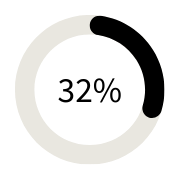 YOUR TITLE
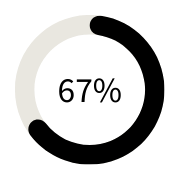 adipisicing sint officia in pariatur laborum id minim sunt ullamco duis exercitation culpa.
ADD A COMPANY NAME
Date
YOUR TITLE
adipisicing sint officia in pariatur laborum id minim sunt ullamco duis exercitation culpa.
SKILL 4
SKILL 3
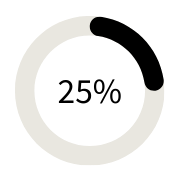 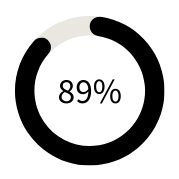 ADD A COMPANY NAME
Date
YOUR TITLE
adipisicing sint officia in pariatur laborum id minim sunt ullamco duis exercitation culpa.
RESOURCE PAGE
Use these design resources in your Canva Template.
Fonts
This template uses the following free fonts:
Titles:
Montserrat
Headers:
Source Sans Pro & Montserrat
Body Copy:
Source Sans Pro
You can find these fonts online too.
Colors
#000000
#E9E7E0
#FFFEFA
CREDITS
This template is free for everyone to use thanks to the following:
for the template
Pexels, Pixabay
for the photos
HAPPY DESIGNING!